L’estate 2021 in Calabria: indicatori climatici e record storici
Ing. Eugenio Filice, Ing. Loredana Marsico, Ing. Roberta Rotundo
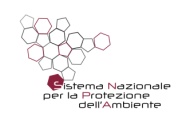 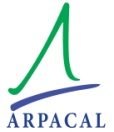 Agenzia Regionale Protezione Ambiente Calabria - Centro Funzionale Multirischi
L’estate 2021 in Calabria è stata molto calda e lunga, con valori di temperatura elevati già nel mese di giugno che in luglio ed agosto hanno mantenuto una persistenza notevole. 

	Per verificare e quantificare questi aspetti è stato effettuato il confronto tra le temperature registrate da giugno ad agosto 2021 e le temperature normali dei trentenni 1961-1990 e 1991-20, lavorando sia a scala regionale e a scala locale.
SCALA REGIONALE

Analisi  della temperatura media mensile dei mesi estivi 2021 attraverso

Mappe di anomalia termica

Indicatori regionali
SCALA LOCALE 

Valutazione di alcuni indicatori climatici sulle stazioni termometriche di

Cecita

Torano Scalo
MAPPE DI ANOMALIA TERMICA
Per la realizzazione delle mappe di anomalia termica è stato effettuato il confronto solo con i dati dell’ultimo trentennio poiché, considerando serie storiche con lunghezza della serie superiore a 10 anni, le stazioni utilizzabili nel trentennio 61-90 risultano in numero esiguo, come si può vedere dalla consistenza della rete riportata di seguito.
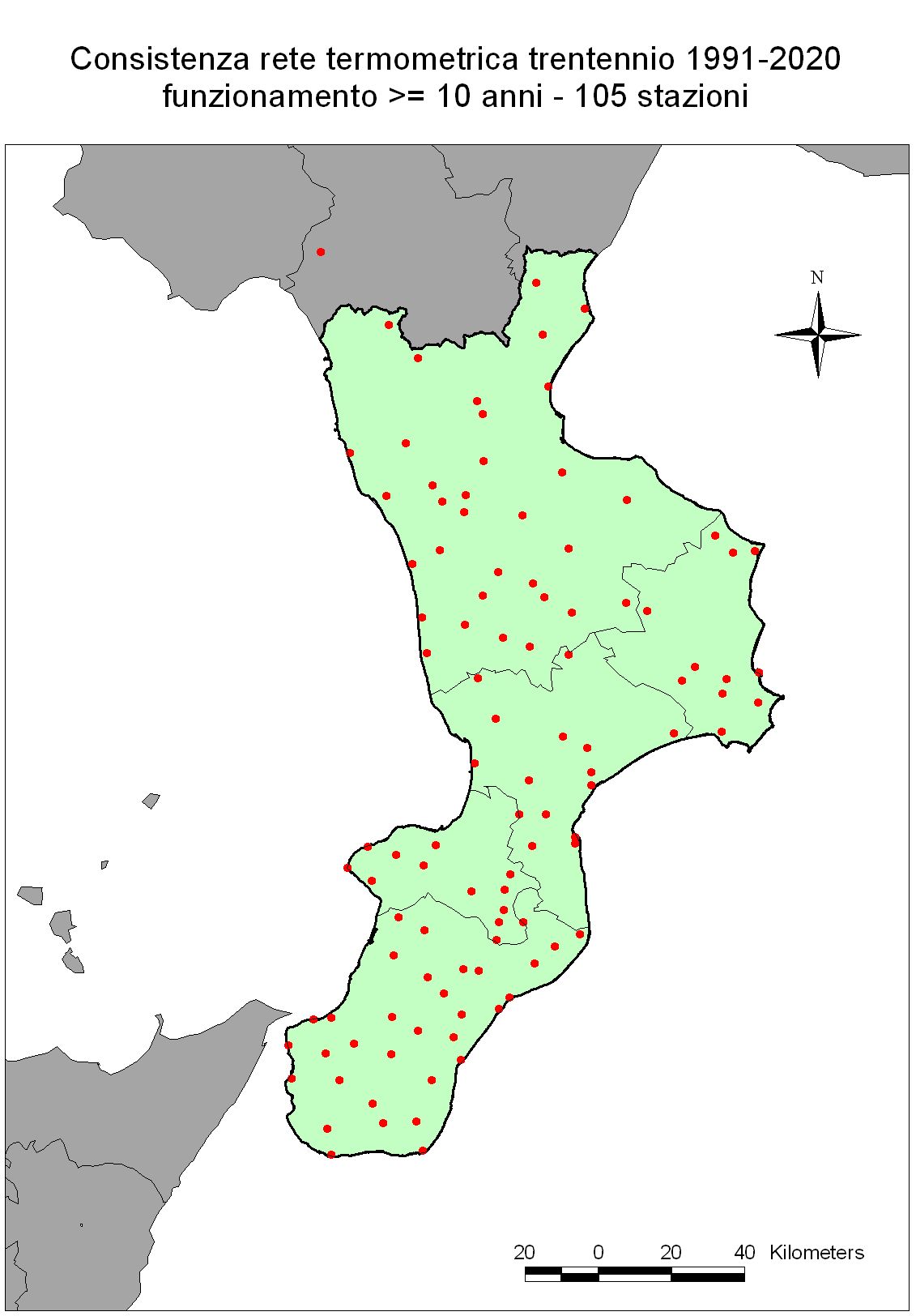 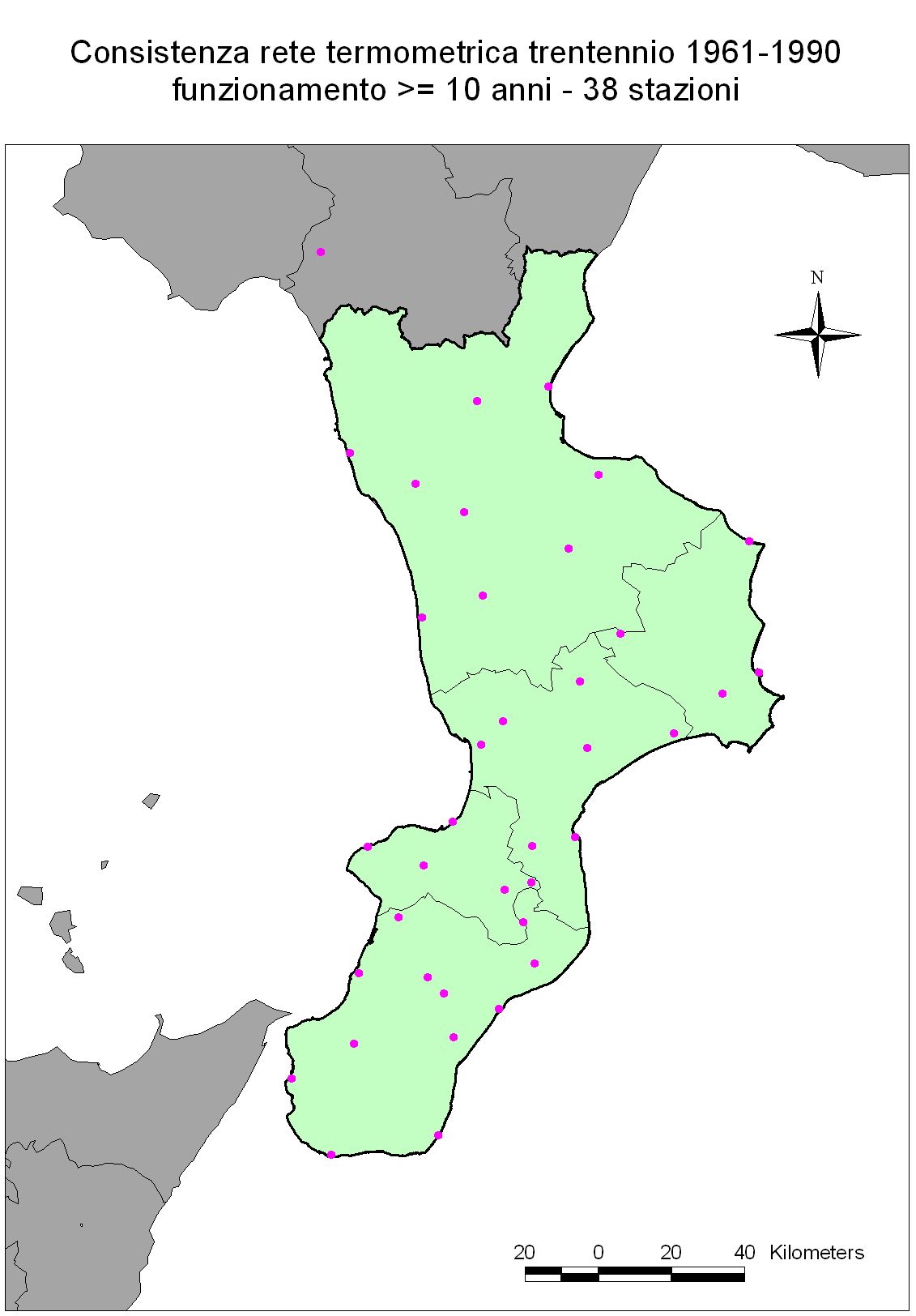 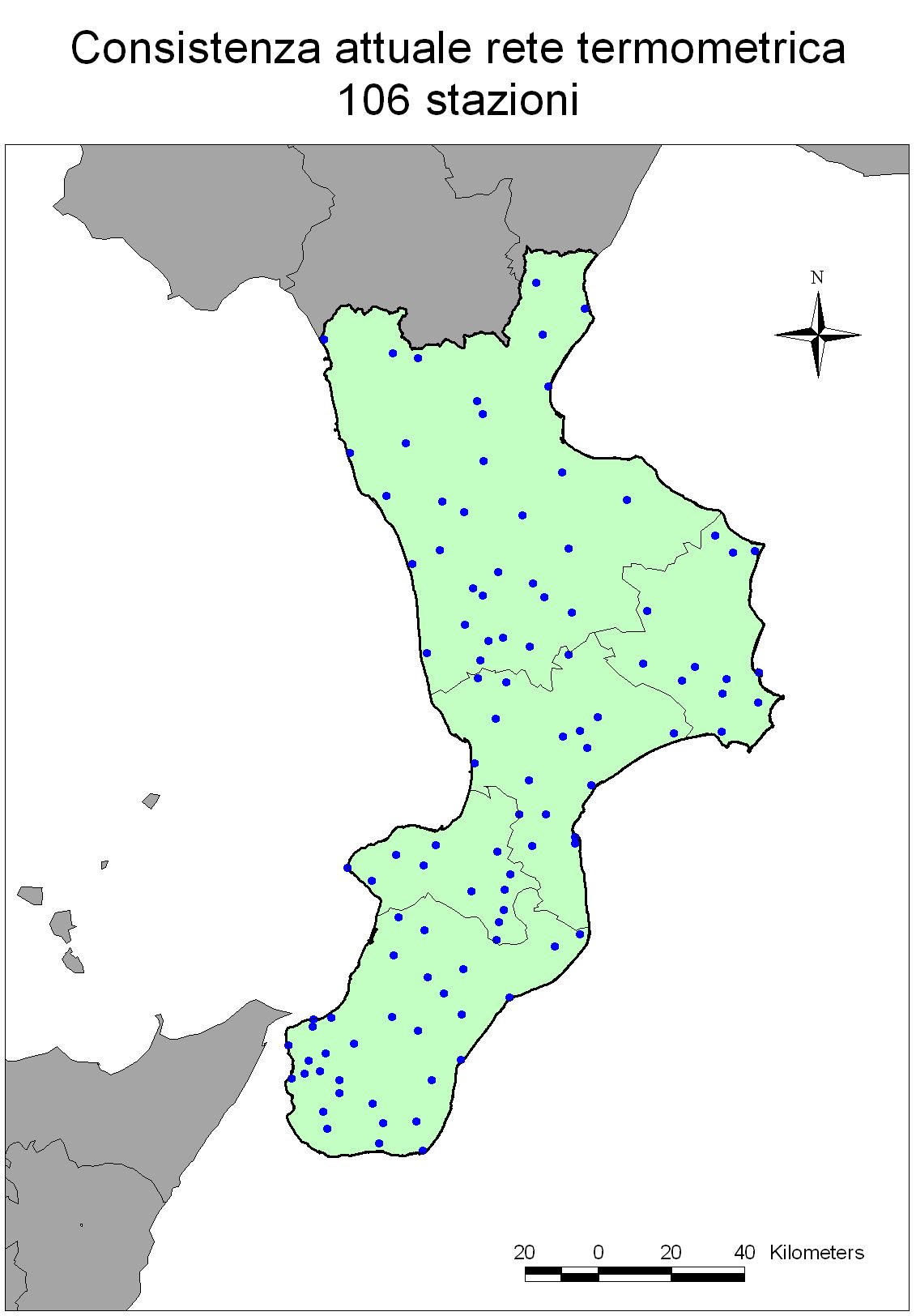 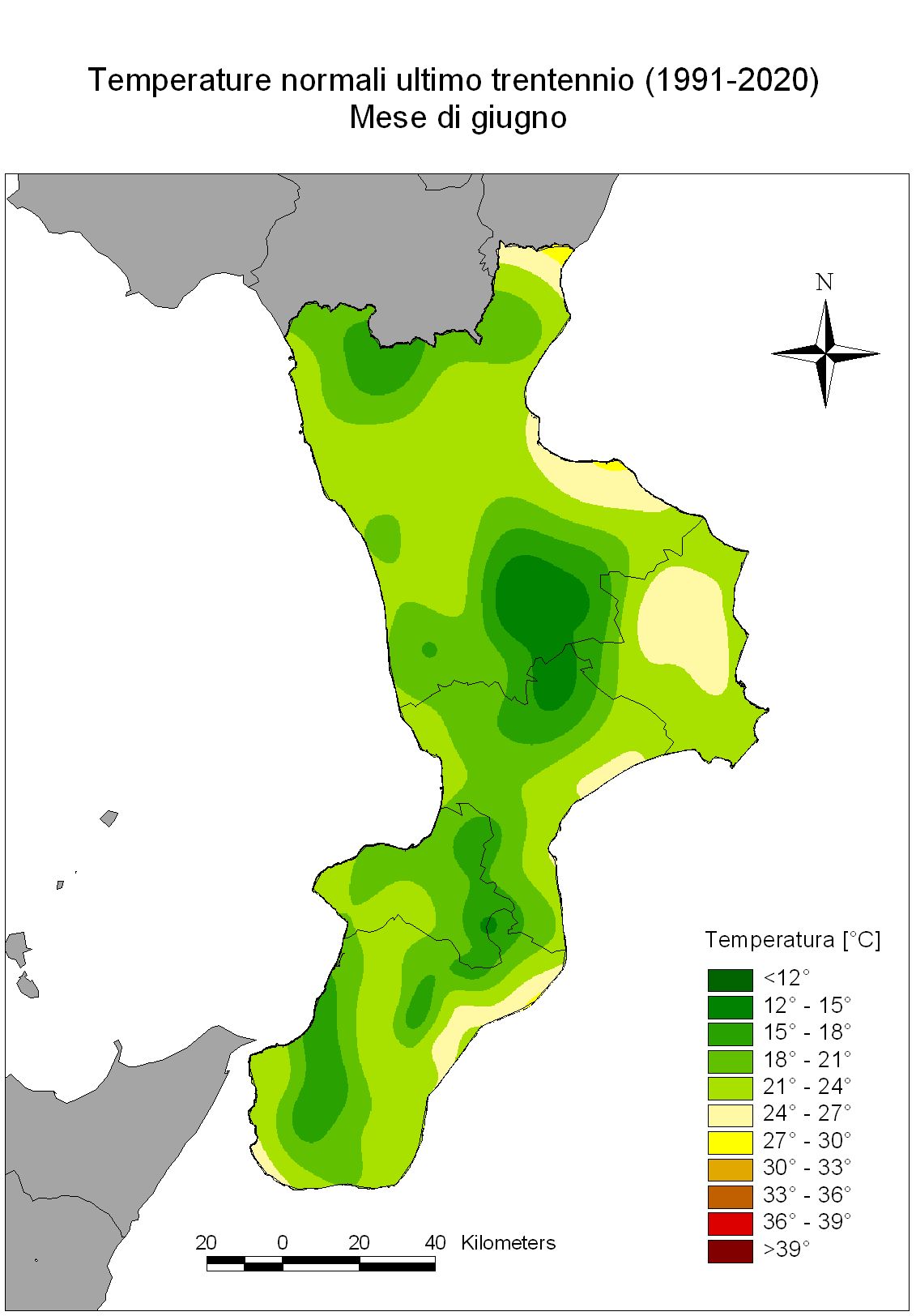 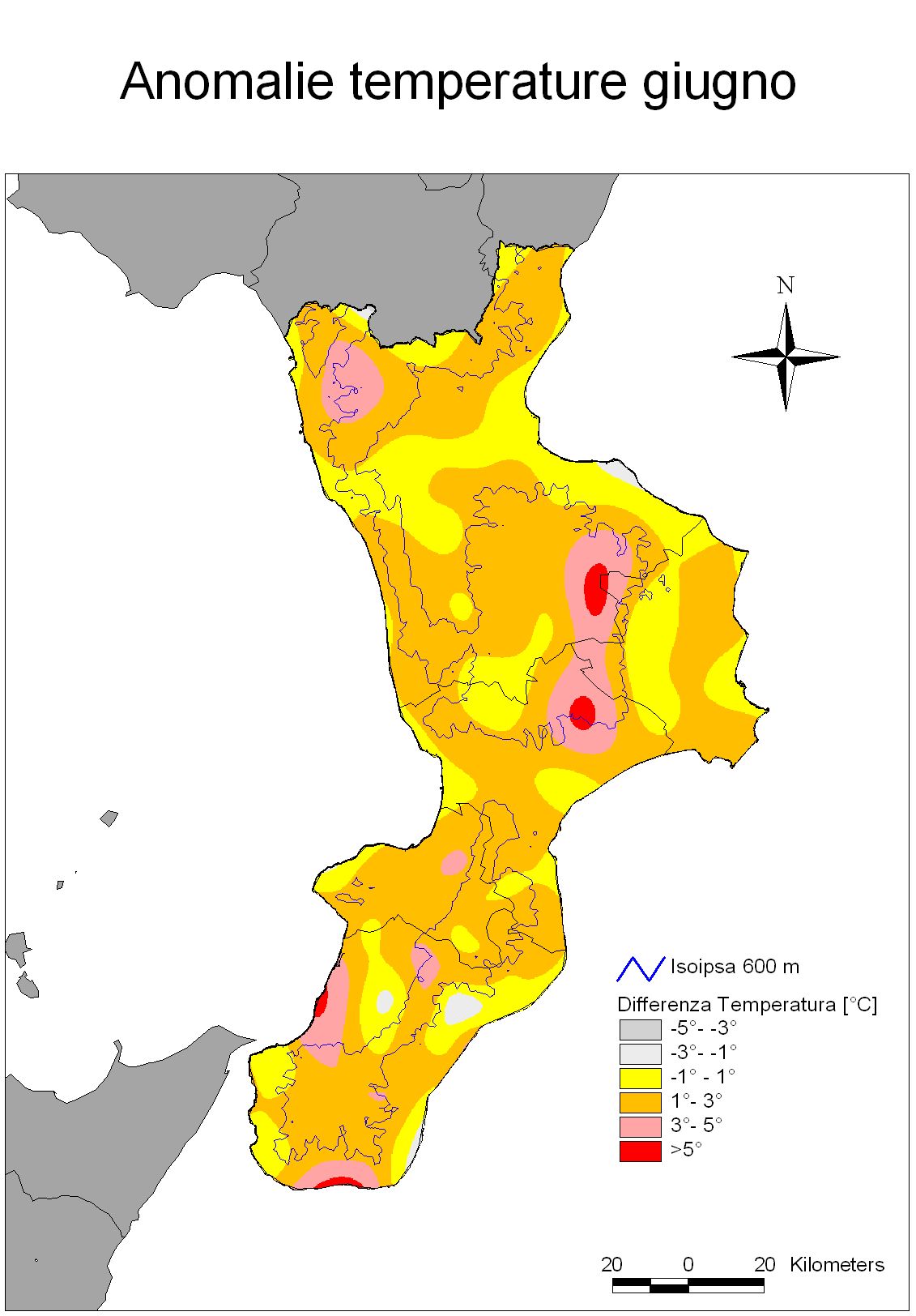 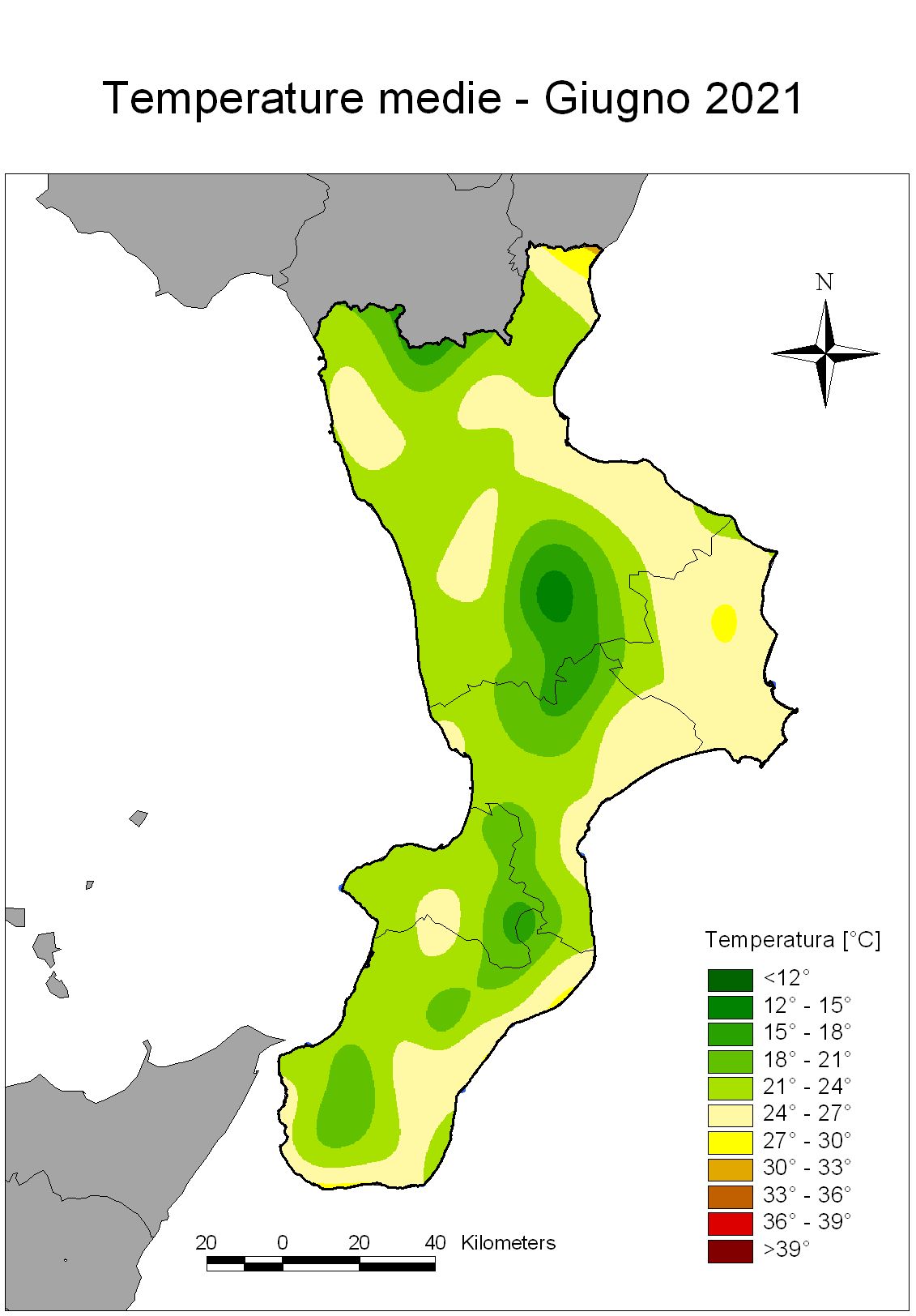 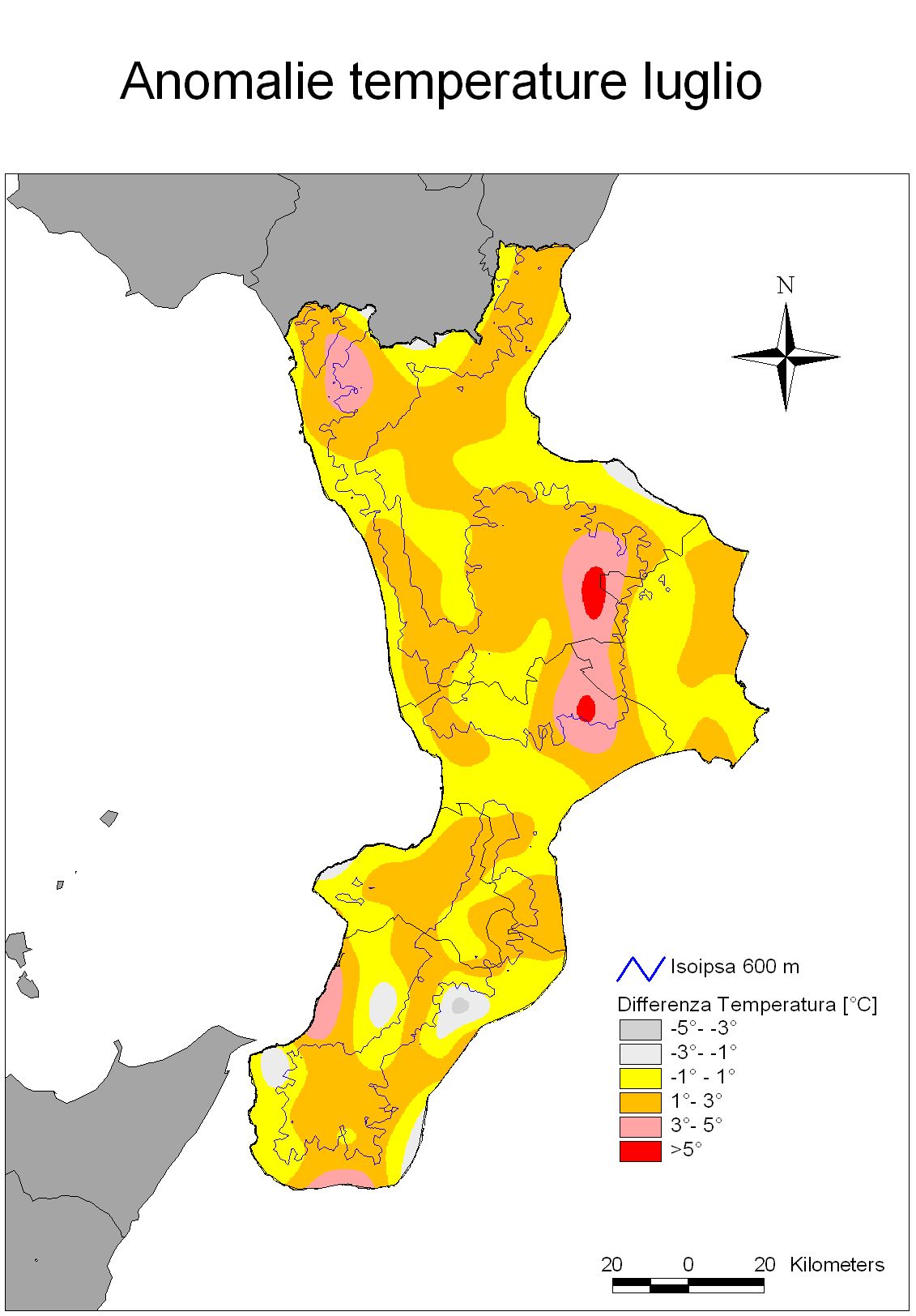 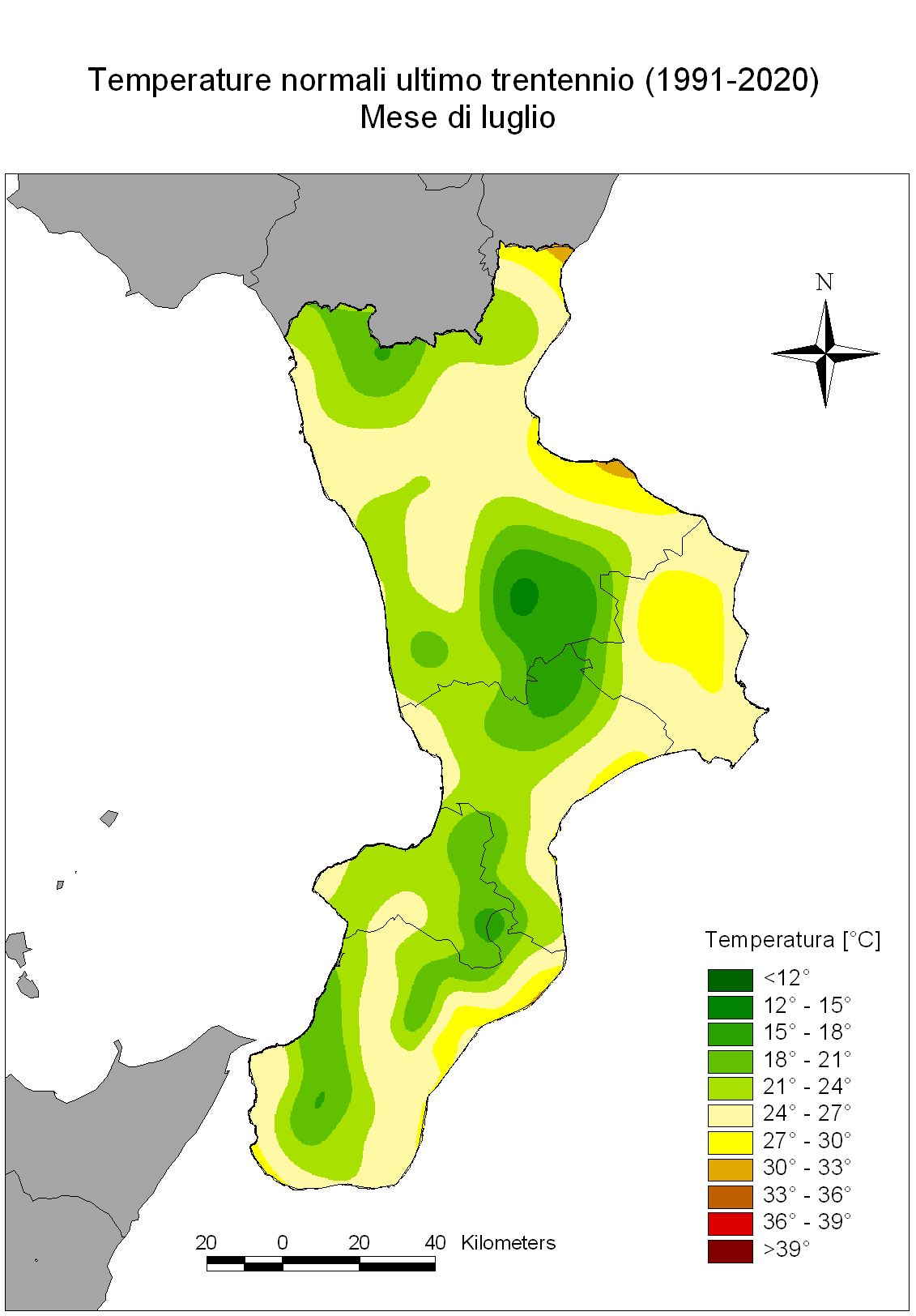 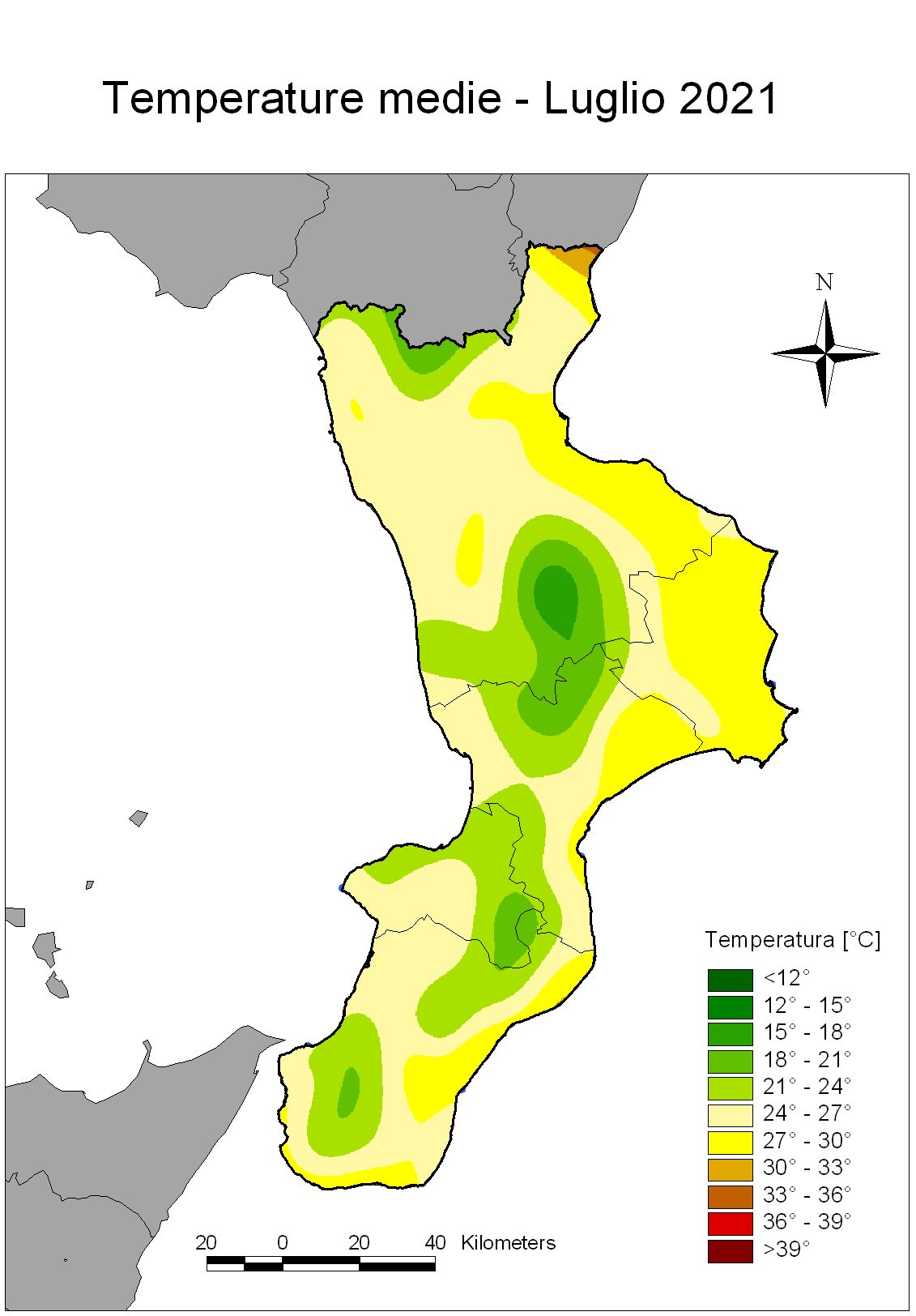 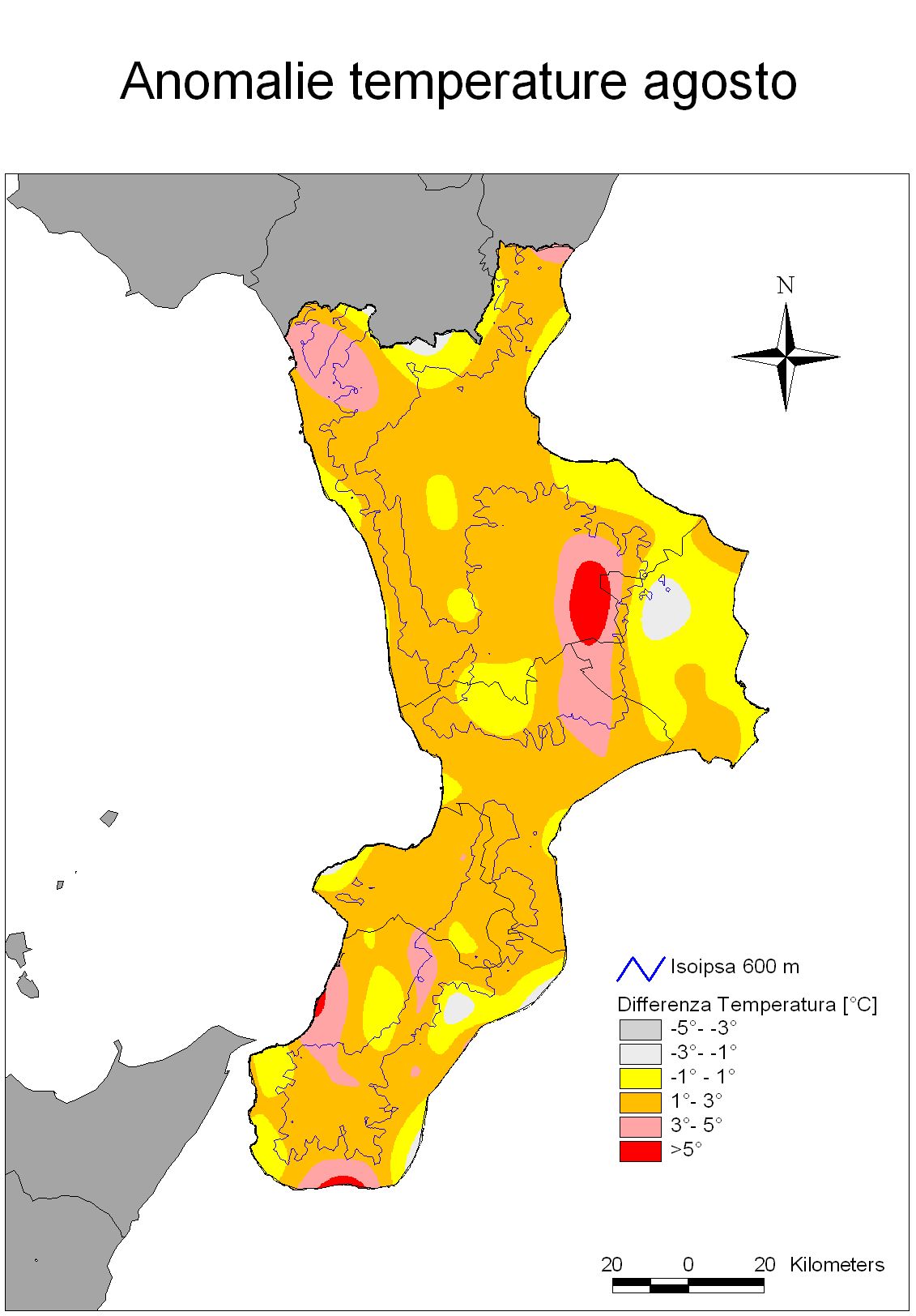 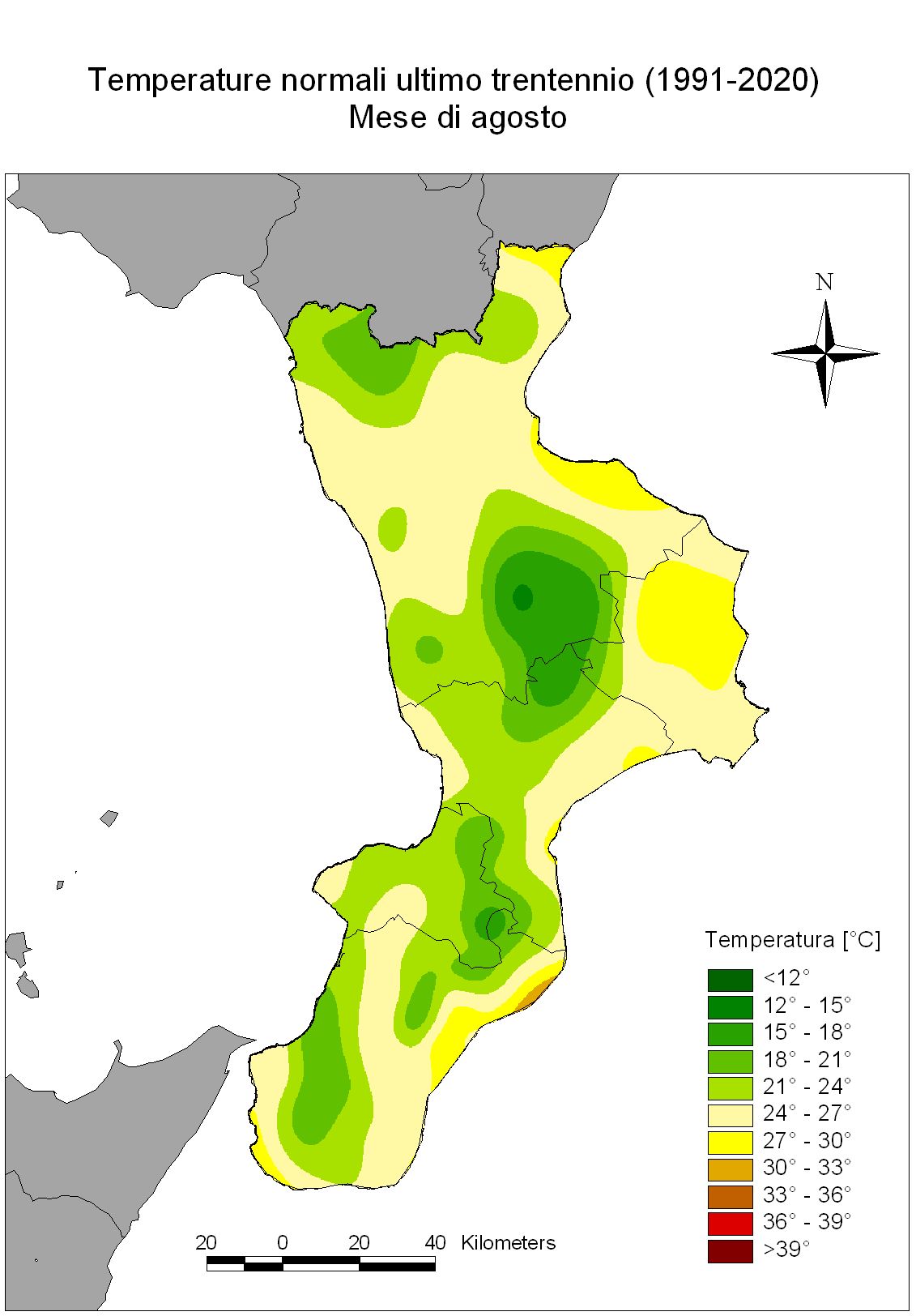 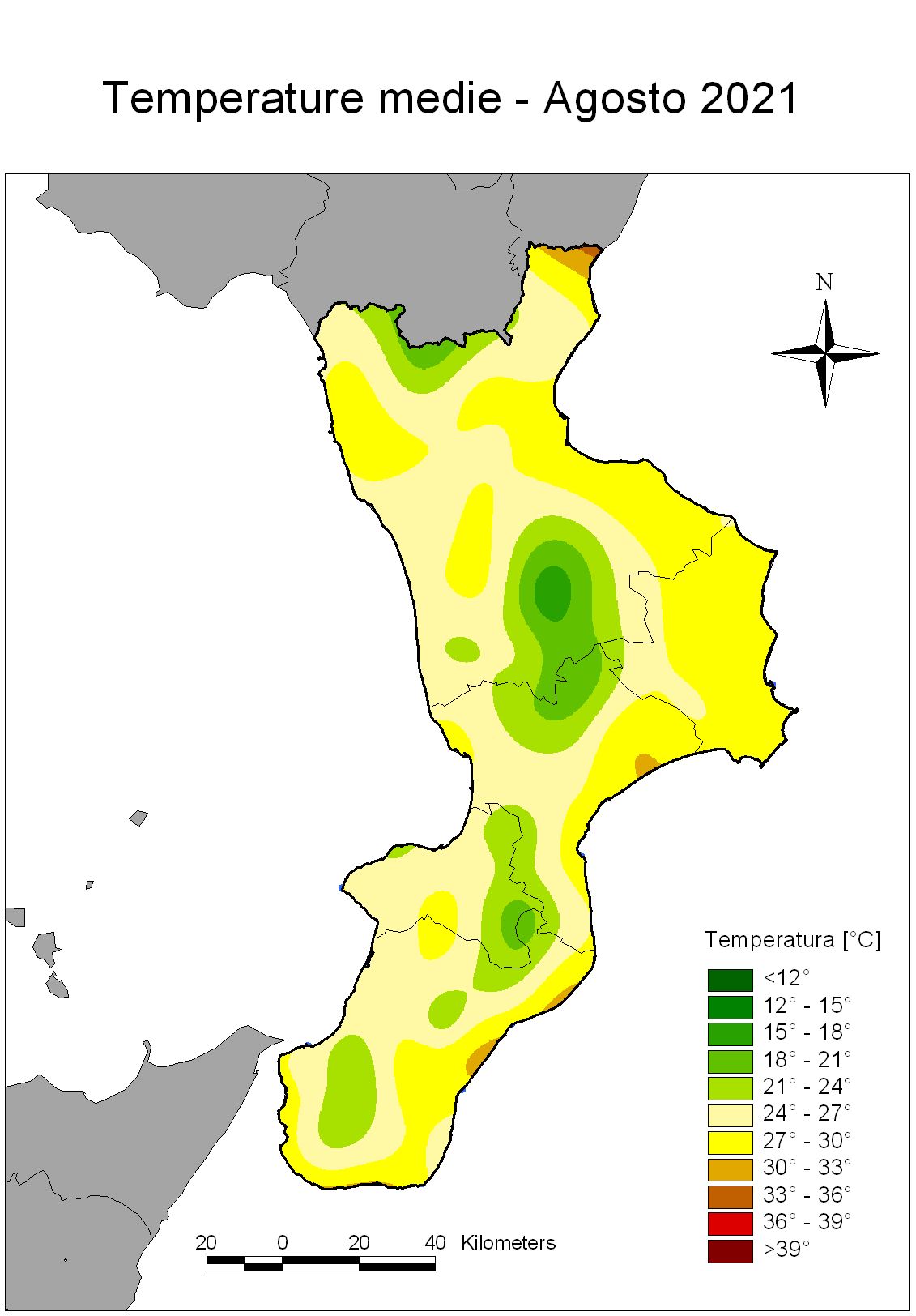 TEMPERATURA REGIONALE
Per la valutazione dell’anomalia termica regionale, ogni serie storica di temperatura media mensile è stata riportata alla quota media della Calabria, 450 m s.l.m. secondo la formula:
T= Ts + 0.6 (450 –Qs)/100
	E’ stata quindi ricavata la serie storica delle temperature medie della Calabria per i mesi estivi determinando quindi i valori normali dei trentenni 61-90 e 91-20.
TEMPERATURA REGIONALE
Il valore di 22.8°C rappresenta il terzo valore più alto della serie.
TEMPERATURA REGIONALE
Il valore di 25°C rappresenta il quarto valore più alto della serie.
TEMPERATURA REGIONALE
Il valore di 25.8°C rappresenta il massimo  della serie.
Analisi locale sulle stazioni termometriche
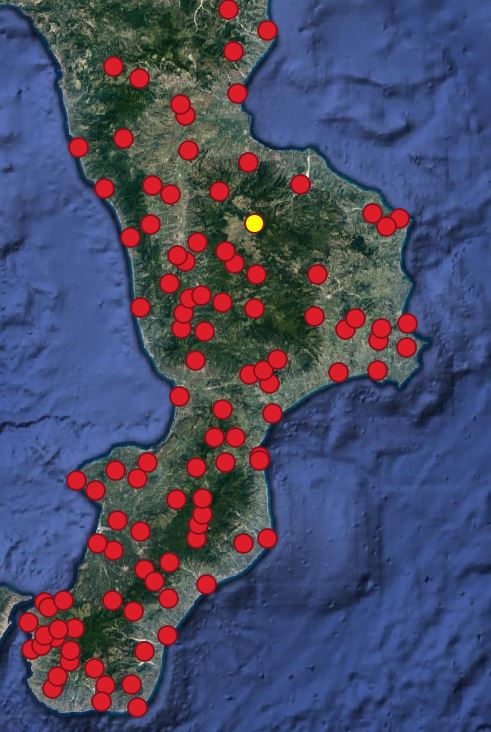 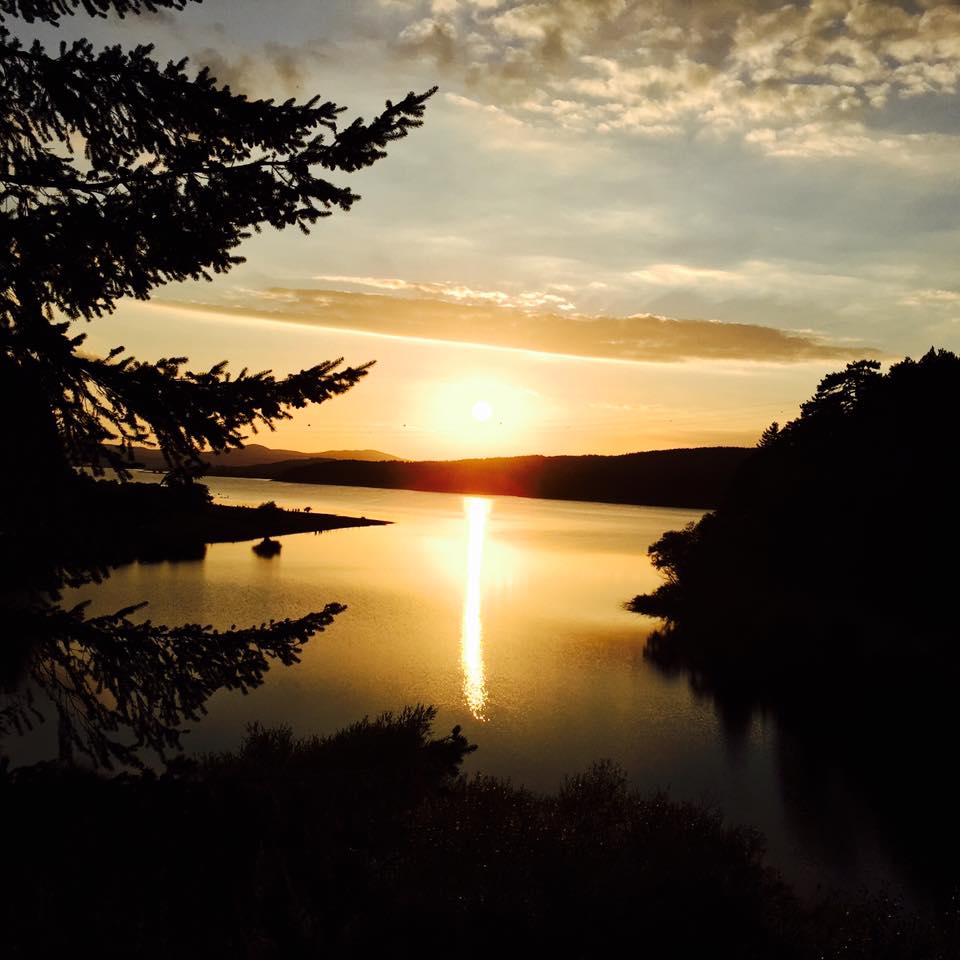 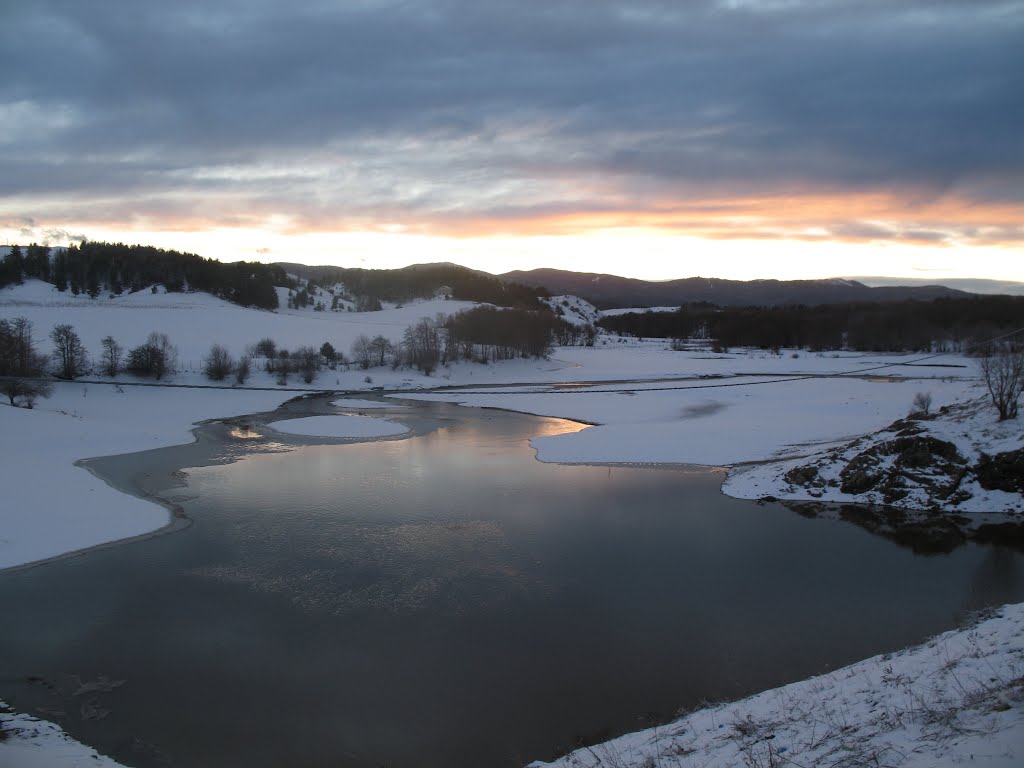 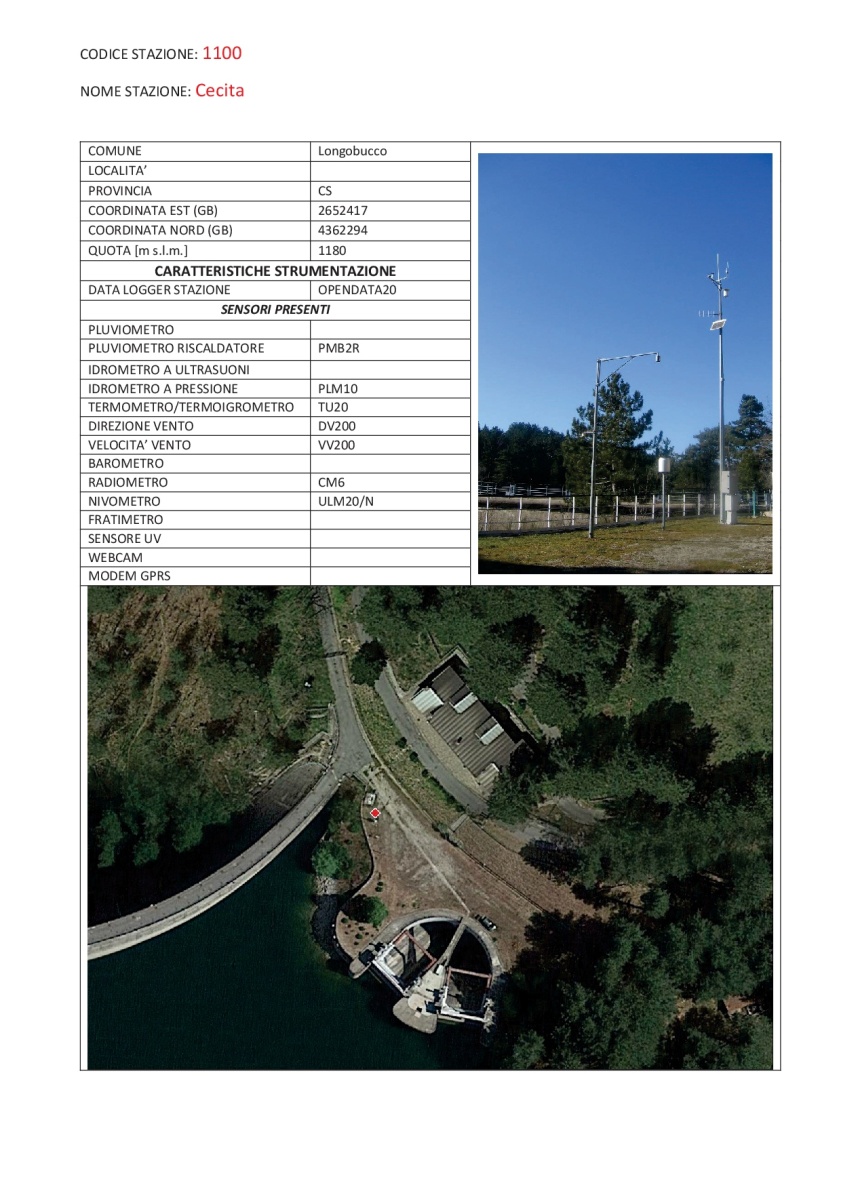 CECITA
Analisi locale sulle stazioni termometriche
Analisi locale sulle stazioni termometriche
giorni estivi (Tmax >= 30°C)
Analisi locale sulle stazioni termometriche
giorni di gelo (Tmin<=0°C)
Analisi locale sulle stazioni termometriche
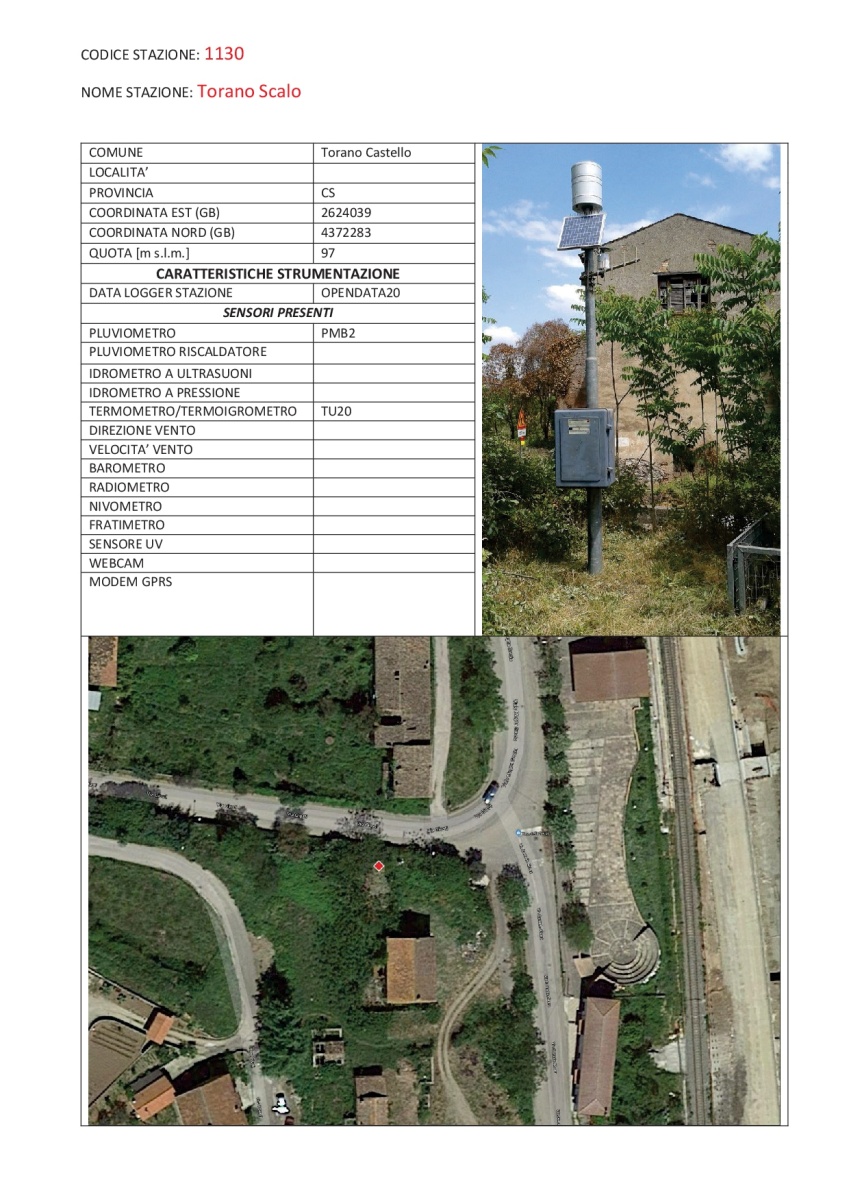 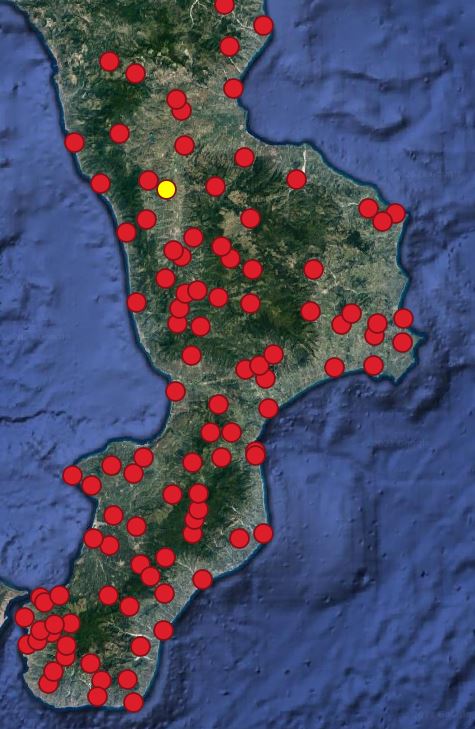 TORANO
Analisi locale sulle stazioni termometriche
Analisi locale sulle stazioni termometriche
giorni estivi (Tmax >= 30°C)
Analisi locale sulle stazioni termometriche
notti tropicali (Tmin >=20°C)
CONCLUSIONI
Considerando le analisi effettuate e i vari indicatori  calcolati, si può affermare che è evidente negli ultimi anni un aumento delle temperature su tutta la regione, più marcato e preoccupante nei territori in quota

In questo lavoro non sono stati considerato gli indicatori relativi alle precipitazioni in quanto il periodo piovoso per la Calabria è soprattutto quello autunnale e quindi non sarebbe stato possibile fare analisi complete per l’anno 2021.  Così come nel resto del paese anche nella nostra regione negli ultimi anni abbiamo riscontrato una tendenza ad eventi sempre più localizzati e più intensi, a fronte di una diminuzione delle cumulate annue.